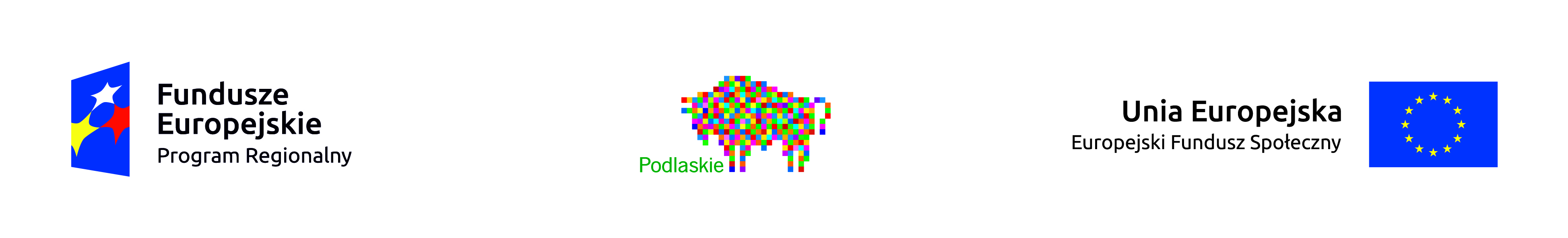 Spotkanie informacyjne dotyczące konkursu o numerzeRPPD.02.05.00-IP.01-20-001/16w ramach Regionalnego Programu Operacyjnego Województwa Podlaskiego na lata 2014-2020
Informacje ogólne
Konkurs ma charakter zamknięty i został ogłoszony 31 października 2016 roku.

Projekty są realizowane w ramach Regionalnego Programu Operacyjnego Województwa Podlaskiego na lata 2014-2020

Oś II Przedsiębiorczość i aktywność zawodowa

 Działanie 2.5 Aktywne i zdrowe starzenie się
Typy projektów przewidziane do realizacji
Przedmiotem konkursu są projekty mające na celu przedłużenie wieku aktywności zawodowej mieszkańców woj. podlaskiego poprzez 
działania prowadzące do 
zwiększenia wykrywalności 
nowotworu szyjki macicy, piersi
 i jelita grubego.
Typy projektów przewidziane do realizacji
Projekty mogą dotyczyć realizacji działań wspierających jeden (wybrany) z trzech programów profilaktycznych, tj.:
program profilaktyki raka piersi 
lub
program profilaktyki raka szyjki macicy
                                  lub
program profilaktyki raka jelita grubego




;
Program profilaktyki raka piersi
Program profilaktyki raka piersi:
działania informacyjno-edukacyjne oraz dotyczące  edukacji prozdrowotnej o charakterze lokalnym, mające na celu zachęcenie kobiet do badań profilaktycznych
zapewnienie dojazdu z miejsca zamieszkania do miejsca wykonywania badania i z powrotem
zapewnienie opieki nad osobą niesamodzielną, którą opiekuje się osoba objęta wsparciem, w czasie korzystania ze wsparcia
Działania informacyjno-edukacyjne i edukacja prozdrowotna nie mogą stanowić jedynego działania w ramach projektu.
Program profilaktyki raka piersi
Ponadto:
1. Projekty powinny koncentrować się na dotarciu do kobiet, które     na podstawie Systemu Informatycznego Monitorowania     Profilaktyki nie wykonywały badań profilaktycznych w kierunku     raka piersi, a kwalifikują się do udziału w programie –     co najmniej 20% uczestników projektu.
2. Projekty powinny być realizowane w partnerstwie z co najmniej jedną      placówką POZ.
3. Projekty przewidują możliwość wykorzystania mammobusów     pozwalających na dotarcie do kobiet z małych miejscowości     i terenów wiejskich.
Wymóg z pkt. 3 jest spełniony jeśli:
wnioskodawca opisze w jaki sposób wykorzysta mammobusy w projekcie, np. wskaże, że posiada taki sprzęt (lub partner)
uzasadni, iż jest w stanie zrealizować założenia projektu bez wykorzystania mammobusa
Program profilaktyki raka piersi
Projekty dotyczące realizacji Programu profilaktyki raka piersi powinny być zgodne z założeniami  dokumentu 
„Warunki realizacji przedsięwzięć w ramach Populacyjnego programu wczesnego wykrywania raka piersi” 
(załącznik nr 9a).
Program profilaktyki raka szyjki macicy
Program profilaktyki raka szyjki macicy:
działania informacyjno-edukacyjne oraz dotyczące edukacji prozdrowotnej o charakterze lokalnym, mające na celu zachęcenie kobiet do badań profilaktycznych
zapewnienie dojazdu z miejsca zamieszkania do miejsca realizacji badania i z powrotem
zapewnienie opieki nad osobą niesamodzielną, którą opiekuje się osoba objęta wsparciem, w czasie korzystania ze wsparcia

Działania informacyjno-edukacyjne i edukacja prozdrowotna nie mogą stanowić jedynego działania w ramach projektu.
Program profilaktyki raka szyjki macicy
Ponadto:
Projekty powinny koncentrować się na dotarciu do kobiet, które na podstawie Systemu Informatycznego Monitorowania Profilaktyki nie wykonywały badań w kierunku raka szyjki macicy, a kwalifikują się do udziału w programie – co najmniej 20% uczestników projektu.
Projekty powinny być realizowane w partnerstwie z co najmniej jedną placówką POZ.
Projekty powinny przewidywać udział położnych w wykonywaniu badań cytologicznych.
Program profilaktyki raka szyjki macicy
Projekty dotyczące realizacji Programu profilaktyki raka szyjki macicy powinny być zgodne z założeniami  dokumentu 
„Warunki realizacji przedsięwzięć w ramach Programu profilaktyki  raka szyjki macicy” 
(załącznik nr 9b).
Typy projektów przewidziane do realizacji
W ramach projektu nie ma możliwości sfinansowania usługi zdrowotnej w zakresie badania mammograficznego i cytologicznego, którego finansowanie jest zagwarantowane 
ze środków NFZ.

Koszt takiego badania może zostać wykazany jako wkład własny pod warunkiem, że źródłem jego finansowania są środki NFZ będące w dyspozycji beneficjenta lub partnera.
Program profilaktyki raka jelita grubego
Program profilaktyki raka jelita grubego:
usługi zdrowotne, w tym:
badanie kolonoskopowe w max. kwocie 420 zł brutto
koszt znieczulenia
działania informacyjno-edukacyjne oraz dotyczące edukacji prozdrowotnej o charakterze lokalnym, mające na celu zachęcenie do badań profilaktycznych
zapewnienie dojazdu z miejsca zamieszkania do miejsca wykonywania badania i z powrotem
zapewnienie opieki nad osobą niesamodzielną, którą opiekuje się osoba objęta wsparciem, w czasie korzystania ze wsparcia

Działania informacyjno-edukacyjne i edukacja prozdrowotna nie mogą stanowić jedynego działania w ramach projektu.
Program profilaktyki raka jelita grubego
Projekty dotyczące realizacji Programu profilaktyki raka jelita grubego powinny być zgodne z założeniami  dokumentu 
„Warunki realizacji przedsięwzięć w ramach Programu profilaktyki  raka jelita grubego” 
(załącznik nr 9c).
Program profilaktyki raka jelita grubego
W przypadku realizacji projektów w zakresie profilaktyki raka jelita grubego przez podmioty posiadające umowę z MZ na realizację badań kolonoskopowych w ramach Programu badań przesiewowych dla wczesnego wykrywania raka jelita grubego – środki EFS służą realizacji dodatkowych badań diagnostycznych i mają przyczynić się do zwiększenia liczby badań przeprowadzonych przez te podmioty.
Typy projektów przewidziane do realizacji
Działania z zakresu edukacji prozdrowotnej powinny być prowadzone wyłącznie przez osoby z wykształceniem lekarskim, pielęgniarskim lub położniczym albo przez absolwentów kierunku zdrowie publiczne.
Działania te mogą być również kierowane do lekarzy POZ.
Typy projektów przewidziane do realizacji
W ramach kosztów bezpośrednich kwalifikowalne są działania edukacyjne skierowane do konkretnych osób – uczestników projektu wykazywanych w bazie danych uczestników.

Niekalifikowalne są kampanie informacyjne i różne działania upowszechniające, które mają charakter otwarty i powszechny oraz nie są skierowane do konkretnych uczestników projektów.
Kwota przeznaczona na konkurs
Kwota środków przewidziana na konkurs wynosi  2 000 000 zł, w tym:
projekty wspierające Program profilaktyki raka piersi – 500 000 zł
projekty wspierające Program profilaktyki raka szyjki macicy – 500 000 zł
projekty wspierające Program profilaktyki raka jelita grubego – 1 000 000 zł
Wkład własny
Maksymalny dopuszczalny poziom dofinansowania całkowitego wydatków kwalifikowalnych projektu wynosi 95%. Wymagany wkład własny beneficjenta wynosi co najmniej 5% wydatków kwalifikowalnych.
Wkład własny są to środki finansowe lub wkład niepieniężny, zabezpieczone przez beneficjenta, które zostaną przeznaczone na pokrycie wydatków kwalifikowalnych i nie zostaną beneficjentowi przekazane w formie dofinansowania.
Wkład własny
Wkład własny może być wniesiony w ramach kosztów bezpośrednich jak i pośrednich.
Dopuszcza się wniesienie wkładu własnego poprzez pomniejszenie puli kosztów pośrednich o wartość wymaganego wkładu własnego.
Wkład niepieniężny powinien być wnoszony ze składników majątku wnioskodawcy lub majątku innych podmiotów, jeżeli taka możliwość wynika z przepisów prawa lub w postaci świadczeń wykonywanych przez wolontariuszy.
Podmioty uprawnione do ubiegania sięo dofinansowanie
Zgodnie z zapisami Szczegółowego Opisu Osi Priorytetowych Regionalnego Programu Operacyjnego Województwa Podlaskiego, o dofinansowanie projektu w ramach konkursu mogą ubiegać się
wszystkie podmioty z wyłączeniem osób fizycznych (nie dotyczy osób prowadzących działalność gospodarczą lub oświatową na podstawie przepisów odrębnych) w szczególności:
podmioty lecznicze,
jednostki samorządu terytorialnego i ich jednostki organizacyjne oraz ich związki i stowarzyszenia,
organizacje pozarządowe,
podmioty ekonomii społecznej,
przedsiębiorcy.
Podmioty uprawnione do ubiegania sięo dofinansowanie
O dofinansowanie nie mogą ubiegać się podmioty, które podlegają wykluczeniuz ubiegania się o dofinansowanie na podstawie:
art. 207 ust. 4 ustawy z dnia 27 sierpnia 2009 r. o finansach publicznych, w sytuacji gdy beneficjent:
otrzymał płatność na podstawie przedstawionych jako autentyczne dokumentów podrobionych lub przerobionych lub dokumentów potwierdzających nieprawdę 
albo
Podmioty uprawnione do ubiegania sięo dofinansowanie
nie zwrócił środków w terminie, o którym mowaw art. 207 ust. 1 ustawy o finansach publicznych (14 dni od dnia doręczenia ostatecznej decyzji),
 albo
okoliczności, o których mowa w art. 207 ust. 1 ustawy o finansach publicznych(wykorzystanie środków europejskich niezgodnie z przeznaczeniem, z naruszeniem procedur lub pobranie ich nienależnie lub w nadmiernej wysokości) wystąpiły wskutek popełnienia przestępstwa przez beneficjenta, partnera, podmiot upoważniony do dokonywania wydatków, a w przypadku gdy podmioty te niesą osobami fizycznymi – osobę uprawnionądo wykonywania w ramach projektu czynnościw imieniu beneficjenta, przy czym fakt popełnienia przestępstwa przez wyżej wymienione podmioty został potwierdzony prawomocnym wyrokiem sądowym.
Podmioty uprawnione do ubiegania sięo dofinansowanie
art. 12 ust. 1 pkt 1 ustawy z dnia 15 czerwca 2012 r.  o skutkach powierzenia wykonywania pracy cudzoziemcom przebywającym wbrew przepisom na terytorium RP
art. 9 ust. 1 pkt 2a ustawy z dnia 28 października 2002 r. o odpowiedzialności podmiotów zbiorowych za czyny zabronione pod groźbą kary
Podmioty uprawnione do ubiegania sięo dofinansowanie
Zgodnie z Oświadczeniem zawartymwe wniosku, o dofinansowanie nie mogą ubiegać się również instytucje, które zalegają z uiszczeniem podatków, jak również z opłacaniem składek na ubezpieczenie społeczne i zdrowotne, Fundusz Pracy, Państwowy Fundusz Rehabilitacji Osób Niepełnosprawnych lub innych należności wymaganych odrębnymi przepisami.
Podmioty występujące wspólnie (partnerstwo)
Projekt może być realizowany w partnerstwie z innymi podmiotami.
Ponadto, w ramach niniejszego konkursu, realizacja projektu musi odbywać się w partnerstwie z co najmniej jedną placówką POZ.
Utworzenie lub zainicjowanie partnerstwa musi nastąpić przed złożeniem wnioskuo dofinansowanie. Wszyscy partnerzy muszą być wskazani we wniosku.
Wnioskodawca jest zobowiązanydo dostarczenia umowy o partnerstwie lub porozumienia przed podpisaniem umowyo dofinansowanie projektu.
Podmioty występujące wspólnie (partnerstwo)
Stroną porozumienia lub umowy o partnerstwie nie może być podmiot wykluczony z możliwości otrzymania dofinansowania.

Nie jest dopuszczalne zawarcie partnerstwa przez podmiot z własną jednostką organizacyjną.

Nie jest dopuszczalne wzajemne zlecanie przez wnioskodawcę zakupu towarów lub usług partnerowi i odwrotnie.
Uczestnicy projektu
Projekt musi być skierowany do:
mieszkańców woj. podlaskiego
w wieku aktywności zawodowej
w szczególności do osób najbardziej narażonych na działania czynników ryzyka
Osoba w wieku aktywności zawodowej: 
osoba w wieku 15 lat i więcej
aktywna zawodowo, czyli pracująca, pozostająca bez zatrudnienia lub poszukująca pracy i zainteresowana jej podjęciem.
Górna granica wieku powinna być ustalana indywidulanie dla każdej osoby, w oparciu o jej aktywność ekonomiczną. Jest to niezależne od faktu bycia w wieku produkcyjnym, czy poprodukcyjnym.
Uczestnicy projektu
Należy również uwzględnić ograniczenia wynikające z warunków określonych w realizowanych programach profilaktycznych (określone w załączniku nr 9a, 9b i 9c):
program profilaktyki raka piersi – skierowany jest do kobiet w wieku od 50 do 69 lat
program profilaktyki raka szyjki macicy jest skierowany do kobiet w wieku od 25 do 59 lat
program profilaktyki raka jelita grubego jest skierowany:
w systemie zapraszanym - do osób w wieku 55 – 64 lata (zarówno osoby bez objawów klinicznych, jak i z objawami choroby)
- w systemie oportunistycznym – do osób w wieku 25 – 65 lat z potwierdzonym obciążeniem genetycznym pochodzące z rodziny HNPCC lub FAP
Okres realizacji projektu
Okres realizacji projektu nie może być dłuższy niż 18 miesięcy.
Okres kwalifikowalności wydatków może przypadać na okres przed podpisaniem umowy o dofinansowanie, jednakże nie może dotyczyć okresu przed dniem złożenia wniosku. 
Wydatki poniesione przed podpisaniem umowy mogą być uznane za kwalifikowalne wyłączniew przypadku spełnienia warunków kwalifikowalności określonych w „Wytycznych w zakresie kwalifikowalności wydatków w ramach Europejskiego Funduszu Rozwoju Regionalnego, Europejskiego Funduszu Społecznego oraz Funduszu Spójności na lata 2014-2020” i umowie o dofinansowanie.
Okres realizacji projektu
Instytucja Ogłaszająca Konkurs szacuje, iż średni czas trwania procedury konkursowej, tj. czas od daty zakończenia naboru wniosków (tj. 17 stycznia 2017 r.) do podpisania umowy o dofinansowanie wyniesie 
około 5 miesięcy.
Wymagania odnośnie wskaźników w projekcie
W niniejszym konkursie niezbędne jest wskazaniewe wniosku co najmniej następujących wskaźników:
Wskaźniki produktu:
Liczba osób objętych programem zdrowotnym dzięki EFS
Wskaźniki rezultatu bezpośredniego:
Liczba osób, które dzięki interwencji EFS zgłosiły się na badanie profilaktyczne: 
dotyczy wszystkich badań profilaktycznych, nie tylko finansowanych z EFS
- obejmuje też osoby otrzymujące wsparcie pośrednie, czyli nie będące uczestnikami projektów w rozumieniu wytycznych w zakresie monitorowania postępu rzeczowego
Wymagania odnośnie wskaźników w projekcie
Wnioskodawca może również wskazać inne wskaźniki, które będzie monitorował w projekcie zgodnie z jego specyfiką.
Szczegółowy budżet projektu
Planowane koszty projektu są przedstawiane we wniosku o dofinansowanie z podziałemna koszty:
bezpośrednie – dotyczące realizacji poszczególnych zadań merytorycznych w projekcie;
pośrednie – niezbędne do realizacji projektu, ale nie dotyczące głównego przedmiotu projektu,tj. koszty administracyjne związanez funkcjonowaniem wnioskodawcy.

Koszty bezpośrednie są przedstawiane we wniosku  w formie budżetu zadaniowego, w podziale na zadania merytoryczne.
Szczegółowy budżet projektu
Koszty bezpośrednie w projekciemogą być rozliczane na dwa sposoby:
na podstawie kwot ryczałtowych – obligatoryjne w przypadku projektów,w których suma kwot ryczałtowych nie przekracza wyrażonej w złotych równowartości 100 000 EUR wkładu publicznego;
na podstawie rzeczywiście poniesionych wydatków – w przypadku pozostałych projektów.
Kategorie kosztów dla konkursu
działania informacyjno – edukacyjne (m.in. koszty wynajmu sal, koszty materiałów informacyjno-edukacyjnych, koszty wynagrodzenia personelu prowadzącego działania edukacyjne)
działania dotyczące edukacji prozdrowotnej (m.in. koszty wynajmu sal, koszty materiałów edukacyjnych, koszty wynagrodzenia personelu prowadzącego działania z zakresu edukacji prozdrowotnej)
zapewnienie dojazdu niezbędnego dla realizacji usługi prozdrowotnej (m.in. koszty przejazdu z miejsca zamieszkania do miejsca wykonywania badania i z powrotem)
Kategorie kosztów dla konkursu
zapewnienie opieki nad osobą niesamodzielną (m.in. koszty opieki nad dziećmi lub osobą zależną)
usługi zdrowotne (w tym: badanie, koszt znieczulenia) – m.in. koszt badania kolonoskopowego, koszt znieczulenia)
inne wydatki, niekwlifikujące się do żadnej z powyższych kategorii (określając je należy kierować się zasadami kwalfikowalności określonymi w „Wytycznych w zakresie kwalifikowalności wydatków w ramach Europejskiego Funduszu Rozwoju Regionalnego, Europejskiego Funduszu Społecznego oraz Funduszu Spójności na lata 2014-2020”.
Szczegółowy budżet projektu
Koszty pośrednie są to koszty administracyjne związane z obsługą projektu, w szczególności:
koszty koordynatora lub kierownika projektu oraz innego personelu bezpośrednio zaangażowanegow zarządzanie projektem, jego rozliczanie, monitorowanie, w tym w szczególności koszty wynagrodzenia tych osób, ich delegacji służbowych i szkoleń oraz koszty związane z wdrażaniem polityki równych szans przez te osoby;
Szczegółowy budżet projektu
b) koszty zarządu (koszty wynagrodzenia osób uprawnionych do reprezentowania jednostki, których zakresy czynności nie są przypisane wyłącznie do projektu, np. kierownik jednostki);
c) koszty personelu obsługowego na potrzeby funkcjonowania jednostki (obsługa kadrowa, finansowa, administracyjna, sekretariat, kancelaria, obsługa prawna);
d)koszty obsługi księgowej (koszty wynagrodzenia osób księgujących wydatkiw projekcie, w tym koszty zlecenia prowadzenia obsługi księgowej projektu na rzecz biura rachunkowego);
Szczegółowy budżet projektu
e) koszty utrzymania powierzchni biurowych związanych z obsługą administracyjną projektu (czynsz, najem, opłaty administracyjne);
f) wydatki związane z otworzeniem lub prowadzeniem wyodrębnionego na rzecz projektu subkonta na rachunku bankowym lub odrębnego rachunku bankowego;
g) działania informacyjno-promocyjne projektu (np. zakup materiałów promocyjnych, ogłoszeń prasowych, utworzenie i prowadzenie strony internetowej o projekcie, oznakowanie projektu);
h) amortyzacja, najem lub zakup aktywów używanych na potrzeby personelu(dotyczy to środków trwałych i wartości niematerialnych i prawnych);
Szczegółowy budżet projektu
i) opłaty za energię elektryczną, cieplną, gazową, wodę, opłaty przesyłowe, opłaty za odprowadzanie ściekóww zakresie związanym z obsługą administracyjną projektu;
j) koszty usług pocztowych, telefonicznych, internetowych, kurierskich związanychz obsługą administracyjną projektu;
k) koszty usług powielania dokumentów związanych z obsługą administracyjną projektu;
Szczegółowy budżet projektu
l) koszty materiałów biurowych i artykułów piśmienniczych dotyczących obsługi administracyjnej projektu;
m) koszty ubezpieczeń majątkowych;
n) koszty ochrony;
o) koszty sprzątania pomieszczeń związanychz obsługą administracyjną projektu, w tym środki do utrzymania ich czystości oraz dezynsekcję, dezynfekcję i deratyzację tych pomieszczeń;
p) koszty zabezpieczenia prawidłowej realizacji umowy.
Szczegółowy budżet projektu
Koszty pośrednie są rozliczane wyłączniez wykorzystaniem następujących stawek ryczałtowych:
25% kosztów bezpośrednich – w przypadku projektów o wartości kosztów bezpośrednich do 830 tys. zł włącznie;
20% kosztów bezpośrednich – w przypadku projektów o wartości kosztów bezpośrednich powyżej  830 tys. zł do 1 740 tys. zł włącznie;
15% kosztów bezpośrednich – w przypadku projektów o wartości kosztów bezpośrednich powyżej 1 740 tys. zł do 4 550 tys. zł włącznie;
10% kosztów bezpośrednich – w przypadku projektów o wartości kosztów bezpośrednich przekraczającej 4 550 tys. zł.
Wartość kosztów bezpośrednich, o których mowa powyżej jest liczona z pomniejszeniem  kosztu racjonalnych usprawnień, o których mowa w „Wytycznych w zakresie realizacji zasady równości szans i niedyskryminacji, w tym dostępności dla osób z niepełnosprawnościami oraz zasady równości szans kobiet i mężczyzn w ramach funduszy unijnych na lata 2014-2020”.
Cross-financing i środki trwałe
Wydatki w ramach projektu nie mogą stanowić wydatków objętych cross-financingiem.
Zakup środków trwałych będzie kwalifikowalny jedynie, gdy ma na celu wspomaganie procesu wdrażania projektu.
Wydatki te mogą zostać uznane za kwalifikowalne pod warunkiem wskazania ich we wniosku wraz z uzasadnieniem konieczności ich zakupu.
Wydatki na zakup środków trwałych nie mogą przekroczyć 10% wydatków kwalifikowalnych projektu.
Środki trwałe
W przedmiotowym konkursie nie została dopuszczona możliwość finansowania środków trwałych w postaci zakupu mammobusa, cytobusa i kolonoskopu.
Pomoc de minimis i pomoc publiczna
Wsparcie udzielane w ramach niniejszego konkursu co do zasady nie ma charakteru pomocy publicznej.

Z uwagi na złożoność przypadków występujących w ramach projektów w niniejszym konkursie, każdy wydatek będzie rozpatrywany indywidualnie pod kątem spełnienia przesłanek występowania pomocy publicznej.
Procedura składania wnioskówo dofinansowanie
Nabór wniosków o dofinansowanie realizacji projektów będzie prowadzony
od 16 grudnia 2016 roku do 17 stycznia 2017 roku.
Ostateczny termin złożenia wniosku w wersji elektronicznej -  17 stycznia 2017 r. godz. 15.30 
Wnioski w formie papierowej mogą wpłynąć dodatkowo w ciągu 3 dni roboczych, licząc od pierwszego dnia roboczego następującego po dniu zakończenia konkursu, czyli do 20 stycznia 2017 roku do 15.30.
Procedura składania wnioskówo dofinansowanie
Wnioski są składane w dwóch formach:
w formie elektronicznejza pośrednictwem GWA EFS w ramach SOWA RPOWP, dostępnegona stronie rpo.wrotapodlasia.pl 
oraz
b) w formie papierowej 
wydrukowanej z systemu GWA EFS w ramach SOWA RPOWP, opatrzonej podpisem osoby/osób uprawnionych do złożenia wniosku wraz z 
Potwierdzeniem Przesłania do IZ RPOWP Elektronicznej Wersji Wniosku o Dofinansowanie w Ramach Regionalnego Programu Operacyjnego Województwa Podlaskiego na lata 2014-2020
Procedura składania wnioskówo dofinansowanie
Wnioski w formie papierowej można dostarczyć:
osobiście do Wojewódzkiego Urzędu Pracy w Białymstoku, ul. Pogodna 22, Punkt Przyjęć Wniosków, pokój nr 02,w godzinach pracy Urzędu, tj.: poniedziałek: 8.00 – 16.00,
wtorek – piątek: 7.30 – 15.30;
b) przesyłką kurierską;
c) pocztą

Wniosek w formie papierowej należy złożyćw dwóch jednobrzmiących egzemplarzach.

Strony wniosku powinny być trwale spięte.
Uzupełnienie lub poprawienie wnioskówo dofinansowanie
Weryfikacja, czy we wniosku są braki formalne lub oczywiste omyłki dokonywana jest za pomocą „Karty weryfikacji poprawności wniosku w ramach RPOWP” (załącznik nr 1).
Polega to na sprawdzeniu kompletności wniosku oraz opatrzenia go podpisem i pieczęcią.
Uzupełnienie lub poprawienie wnioskówo dofinansowanie
W przypadku stwierdzenia braków lub omyłek, wysyłane jest do wnioskodawcy pismo  z informacją o możliwości dokonania korekty lub uzupełnienia wniosku w określonym zakresie i terminie.
Brak terminowego uzupełnienia bądź korekty wniosku lub uzupełnienie wniosku w zakresie niezgodnym z zakresem określonym w piśmie, skutkuje pozostawieniem wniosku bez rozpatrzenia.

Poprawnie uzupełniony lub skorygowany wniosek jest kierowany do oceny formalnej dokonywanej w ramach Komisji Oceny Projektów.
Ocena projektów
Komisja Oceny Projektów przeprowadza zarówno ocenę formalną jak i ocenę merytoryczną wnioskówo dofinansowanie.
Ocena projektów – ocena formalna
Ocena formalna wniosku obejmuje sprawdzenie, czy wniosek spełnia:  kryteria formalne oraz kryteria dopuszczające szczególne.
Dokonywana jest przy pomocy „Karty oceny formalnej wniosku o dofinansowanie projektu konkursowego w ramach RPOWP” (załącznik nr 2).
Weryfikacja dokonywana jest w formie tak/nie lub stwierdzenia, że kryterium nie dotyczy danego projektu.
Ocena formalna –  kryteria formalne
Kryteria formalne:
Wniosek złożono w terminie wskazanymw regulaminie konkursu.
Wniosek wypełniono w języku polskim.
Wniosek złożono we właściwej wersji generatora wniosków aplikacyjnych wskazanej w regulaminie konkursu.
Okres realizacji projektu jest zgodny z regulaminem konkursu.
Ocena formalna – kryteria formalne
5. Projekty o wartości nieprzekraczającej w PLN równowartości kwoty 100 000 EUR wkładu publicznego są rozliczane metodami uproszczonymi, o których mowa w „Wytycznychw zakresie kwalifikowalności wydatkóww ramach Europejskiego Funduszu Rozwoju Regionalnego, Europejskiego Funduszu Społecznego oraz Funduszu Spójności na lata 2014-2020”, a projekty o wartości przekraczającej 100 000 EUR wkładu publicznego – na podstawie rzeczywiście poniesionych wydatków.
Ocena formalna – kryteria formalne
6. Udział wkładu własnego jest zgodny z regulaminem konkursu.
7. Poziom kosztów pośrednich rozliczanych ryczałtem jest zgodny z „Wytycznymi w zakresie kwalifikowalności wydatków w ramach Europejskiego Funduszu Rozwoju Regionalnego, Europejskiego Funduszu Społecznego oraz Funduszu Spójności na lata 2014-2020”.
Ocena formalna – kryteria formalne
8. Wnioskodawca oraz partnerzy (o ile dotyczy) nie podlegają wykluczeniu z możliwości otrzymania dofinansowania, w tym wykluczeniu, o którym mowa w:
art. 207 ust. 4 ustawy z dnia 27 sierpnia 2009 r. o finansach publicznych;
art. 12 ust. 1 pkt 1 ustawy z dnia 15 czerwca 2012 r. o skutkach powierzenia wykonywania pracy cudzoziemcom przebywającym wbrew przepisom na terytorium Rzeczypospolitej Polskiej;
- art. 9 ust. 1 pkt 2a ustawy z dnia 28 października 2002 r. o odpowiedzialności podmiotów zbiorowych za czyny zabronione pod groźbą kary.
Ocena formalna – kryteria formalne
9. Wnioskodawca godnie z Regionalnym Programem Operacyjnym Województwa Podlaskiego oraz ze Szczegółowym Opisem Osi Priorytetowych RPOWP jest podmiotem uprawnionym do ubiegania się o dofinansowanie w ramach właściwego Działania/Poddziałania RPOWP.
10. Wnioskodawca oraz partnerzy, ponoszący wydatki w projekcie, posiadają łączny obrót za ostatni zatwierdzony rok obrotowy zgodnie z ustawą z 29.09.1994 r. o rachunkowości (jeśli dotyczy) lub za ostatni zamknięty i zatwierdzony rok kalendarzowy równy lub wyższy od łącznych rocznych wydatków w ocenianym projekcie.
Ocena projektów – kryteria formalne
11. W przypadku projektu partnerskiego spełnione zostały wymogi dotyczące:
wyboru partnerów spoza sektora finansów publicznych, o których mowa w art. 33 ust 2-4 ustawy o zasadach realizacji programów w zakresie polityki spójności finansowanych w perspektywie 2014-2020 (o ile dotyczy) oraz 
braku powiązań, o których mowa w art. 33 ust. 6 ustawy o zasadach realizacji programów w zakresie polityki spójności finansowanych w perspektywie 2014-2020 oraz w Szczegółowym Opisie Osi Priorytetowych RPOWP, pomiędzy podmiotami tworzącymi partnerstwo.
Ocena formalna – kryteria dopuszczające szczególne
Kryteria dopuszczające szczególne:
Projekt dotyczy działań wspierających realizację programu profilaktyki raka szyjki macicy lub programu profilaktyki raka piersi lub programu profilaktyki raka jelita grubego.
Działania w ramach projektu obejmują obszar całego województwa. Projektodawca musi przewidzieć prowadzenie działań w każdym z czterech podregionów: białostockim, łomżyńskim, suwalskim i bielskim.
Ocena formalna – kryteria dopuszczające szczególne
3. Okres realizacji projektu jest nie dłuższy niż 18 miesięcy.
4. Projekt przewiduje realizację świadczeń opieki zdrowotnej wyłącznie przez podmioty wykonujące działalność leczniczą.
Należy wskazać z nazwy podmioty lecznicze, w których planowane jest wykonywanie badań profilaktycznych.
5. Realizacja projektu odbywa się w partnerstwie z co najmniej jedną placówką POZ.
Ocena formalna – kryteria dopuszczające szczególne
6. Projekt jest skierowany do grup docelowych z obszaru województwa podlaskiego (zgodnie z katalogiem grup docelowych dla Działania 2.5 wymienionych w SzOOP RPOWP 2014-2020). 
7. Zakres wsparcia w projekcie jest zgodny z warunkami określonymi przez IP w regulaminie konkursu.
 (dot. zakresu działań możliwych do realizacji w ramach poszczególnych programów profilaktycznych).
Ocena formalna – kryteria dopuszczające szczególne
8. W projekcie uwzględniono wszystkie wskaźniki adekwatne dla danej formy wsparcia /grupy docelowej zaplanowanej w projekcie na podstawie SzOOP RPOWP 2014-2020.
9. Projekt zapewni dostępność świadczeń
 dla osób pracujących poprzez dogodne terminy ich realizacji.
Ocena formalna – kryteria dopuszczające szczególne
10. W grupie docelowej projektu objętej badaniem profilaktycznym w kierunku nowotworów raka piersi, co najmniej 20% stanowią kobiety, które nie wykonywały badań profilaktycznych w ww. zakresie (na podstawie Systemy Informatycznego Monitorowania Profilaktyki – SIMP), a które kwalifikują się do udziału w programie.
(dotyczy projektów, w których realizowane są działania wspierające realizację Programu profilaktyki raka piersi).
Ocena formalna – kryteria dopuszczające szczególne
11. W grupie docelowej projektu objętej badaniem profilaktycznym w kierunku nowotworów raka szyjki macicy, co najmniej 20% stanowią kobiety, które nie wykonywały badań profilaktycznych w ww. zakresie (na podstawie Systemu Informatycznego Monitorowania Profilaktyki – SIMP), a które kwalifikują się do udziału w programie.
(dotyczy projektów, w których realizowane są działania wspierające realizację Programów profilaktyki raka szyjki macicy).
12. Wnioskodawca w okresie realizacji projektu prowadzi biuro projektu na terenie województwa podlaskiego.
Ocena formalna
Wnioski o dofinansowanie, które nie spełniająktóregokolwiek z kryteriów formalnych lub kryteriów dopuszczających szczególnych są odrzucane na etapie oceny formalnej.
Wnioski o dofinansowanie, które pozytywnie przeszły ocenę formalną zostają przekazanedo oceny merytorycznej.
Wyniki oceny formalnej są zamieszczane na  stronie internetowej WUP w Białymstoku 
oraz stronie IZ.
Ocena projektów – ocena merytoryczna
Ocena merytoryczna projektu obejmuje sprawdzenie, czy projekt spełnia:
kryteria merytoryczne;
kryteria dopuszczające ogólne;
kryteria premiujące.
 
Ocena merytoryczna dokonywana jest przy pomocy „Karty oceny merytorycznej wniosku o dofinansowanie projektu konkursowego w ramach RPOWP” (załącznik nr 3).
Ocena merytoryczna – kryteria merytoryczne
Kryteria merytoryczne:
Analiza problemowa i zgodność projektu z właściwymi celami szczegółowymi RPOWP, w tym: 
wskazanie problemów, na które stanowi odpowiedź cel główny projektu oraz analiza zidentyfikowanych problemów,
trafność doboru celu głównego projektu w odniesieniu do wskazanych problemów oraz sposobu w jaki projekt przyczyni się do osiągnięcia właściwych celów szczegółowych RPOWP.



2. Zgodność z zasadą równości szans kobieti mężczyzn (na podstawie standardu minimum).
3. Zgodność projektu z właściwymi zasadami unijnymi (w tym zasadą równości szansi niedyskryminacji, w tym dostępności dla osóbz niepełnosprawnościami i zasadą zrównoważonego rozwoju) orazz prawodawstwem unijnym.
Ocena merytoryczna – kryteria merytoryczne
2. Adekwatność doboru grupy docelowej w kontekście wskazanego celu głównego projektu i właściwego celu szczegółowego RPOWP, w tym opis:
istotnych cech uczestników, którzy zostaną objęci wsparciem w kontekście zdiagnozowanej sytuacji problemowej, potrzeb i oczekiwań uczestników projektu w kontekście wsparcia, które ma być udzielane w ramach projektu, a także barier, na które napotykają uczestnicy projektu;
sposobu rekrutacji uczestników projektu w odniesieniu do wskazanych cech grupy docelowej, w tym kryteriów rekrutacji i kwestii zapewnienia dostępności dla osób z niepełnosprawnościami.
Ocena merytoryczna – kryteria merytoryczne
3. Trafność opisanej analizy ryzyka nieosiągnięcia założeń projektu, w tym opisu:
sytuacji, których wystąpienie utrudni lub uniemożliwi osiągnięcie wartości docelowej wskaźników rezultatu, a także sposobu identyfikacji wystąpienia takich sytuacji;
działań, które będą podjęte, aby zapobiec wystąpieniu ryzyka i jakie będą mogły zostać podjęte, aby zminimalizować skutki wystąpienia ryzyka.
Ocena merytoryczna – kryteria merytoryczne
4. Trafność doboru i opisu zadań przewidzianych do realizacji w ramach projektu, w tym:
opis i adekwatność zaplanowanych zadań w kontekście opisanych problemów i celu projektu;
racjonalność harmonogramu realizacji projektu;
 trafność i adekwatność doboru wskaźników (w tym wartości docelowej), które zostaną osiągnięte w ramach zadań w kontekście realizacji celu głównego projektu oraz właściwego celu szczegółowego RPOWP, z uwzględnieniem sposobu pomiaru, monitorowania oraz źródeł weryfikacji;
opis sposobu, w jaki zostanie zachowana trwałość projektu (o ile dotyczy).
Ocena merytoryczna – kryteria merytoryczne
5. Potencjał wnioskodawcy i partnerów (o ile dotyczy), w tym w szczególności:
potencjał techniczny, w tym sprzętowy i warunki lokalowe i sposób ich wykorzystania w ramach projektu;
potencjał kadrowy i sposób jego wykorzystania w ramach projektu;
uzasadnienie wyboru partnerów do realizacji poszczególnych zadań (o ile dotyczy).
Ocena merytoryczna – kryteria merytoryczne
6. Adekwatność opisu potencjału społecznego wnioskodawcy i partnerów do zakresu realizacji projektu, w tym uzasadnienie dlaczego doświadczenie wnioskodawcy i partnerów jest adekwatne do zakresu realizacji projektu, z uwzględnieniem dotychczasowej działalności prowadzonej:
w obszarze tematycznym projektu;
na rzecz grupy docelowej, do której skierowany jest projekt oraz 
na określonym terytorium, którego będzie dotyczyć realizacja projektu.
Ocena merytoryczna – kryteria merytoryczne
7. Adekwatność sposobu zarządzania projektem do zakresu zadań w projekcie oraz kadry zewnętrznej zaangażowanej do realizacji projektu.
8. Prawidłowość sporządzenia budżetu projektu oraz zgodność wydatków z „Wytycznymi w zakresie kwalifikowalności wydatków w ramach Europejskiego Funduszu Rozwoju Regionalnego, Europejskiego Funduszu Społecznego oraz Funduszu Spójności na lata 2014-2020”, w tym:
kwalifikowalność wydatków, w tym: niezbędność wydatków do realizacji projektu i osiągania jego celów, racjonalność i efektywność wydatków , w tym zgodność ze standardami i cenami rynkowymi, w szczególności określonymi w regulaminie konkursu oraz poprawność wniesienia wkładu własnego;
 poprawność formalno-rachunkowa sporządzenia budżetu projektu.
Ocena merytoryczna – kryteria merytoryczne
Istnieje możliwość dokonania warunkowej oceny każdego z kryteriów merytorycznych i skierowania projektu do negocjacji.
Ocena merytoryczna – kryteria dopuszczające ogólne
Kryteria dopuszczające szczególne:
Zgodność z prawodawstwem unijnym oraz właściwymi zasadami unijnymi, w tym:
zasadą równości szans kobiet i mężczyzn w oparciu o standard minimium;
zasadą równości szans i niedyskryminacji , w tym dostępności dla osób z niepełnosprawnościami;
zasadą zrównoważonego rozwoju.
Ocena merytoryczna – kryteria dopuszczające ogólne
2. Zgodność z prawodawstwem krajowym w zakresie odnoszącym się do sposobu realizacji i zakresu projektu.
3. Zgodność projektu z Regionalnym Programem Operacyjnym Województwa Podlaskiego na lata 2014-2020 oraz Szczegółowym Opisem Osi Priorytetowych RPOWP, w tym w zakresie:
zgodności typu projektu z wykazem zawartym w „Typach projektów” w SzOOP;
zgodności wyboru grupy docelowej z wykazem zawartym w „Grupa docelowa / ostateczni odbiorcy wsparcia” w SzOOP;
zgodności z limitami określonymi w SzOOP.

.
Ocena merytoryczna – kryteria dopuszczające ogólne
4. Negocjacje zakończyły się wynikiem pozytywnym 
co oznacza:
uznanie za spełnione zerojedynkowych kryteriów obligatoryjnych, które w trakcie oceny merytorycznej zostały warunkowo uznane za spełnione 
i / lub
przyznanie wyższej liczby punktów za spełnienie punktowych kryteriów merytorycznych, która była warunkowo przyznana przez oceniających.
Ocena merytoryczna – kryteria dopuszczające ogólne
Projekty, które nie spełniają któregokolwiek z kryteriów dopuszczających ogólnych są odrzucane na etapie oceny merytorycznej.
Kryteria premiujące
Projekt przewiduje partnerstwo z co najmniej jedną organizacją pozarządową, której statut określa realizację działań mających zastosowanie w ochronie zdrowia.
Projekt jest komplementarny z innymi projektami finansowanymi ze środków UE (również realizowanymi we wcześniejszych okresach programowania), ze środków krajowych lub innych źródeł.
Kryteria premiujące
3. Projekt przewiduje udzielanie świadczeń zdrowotnych na terenach wskazanych przez Centralny Ośrodek Koordynujący przy Centrum Onkologii – Instytut im. Marii Skłodowskiej-Curie jako tzw. „białe plamy”, z wyjątkiem sytuacji, w których „biała plama” w zakresie profilaktyki  raka szyjki macicy występuje na terenie miast powyżej 100 000 ludności.

4. Projekt przewiduje udzielanie świadczeń zdrowotnych w zakresie działań profilaktycznych osobom zamieszkałym w miejscowościach poniżej 20 tys. mieszkańców, w tym w szczególności na obszarach wiejskich
Kryteria premiujące
Projekty otrzymują premię punktową w przypadku otrzymania minimum punktów za spełnienie kryteriów merytorycznych oraz spełniają wybrane lub wszystkie kryteria premiujące.

Ocena spełniania kryteriów premiujących polega na przyznaniu 0 punktów jeśli projekt nie spełnia 
danego kryterium albo zdefiniowanej z góry liczby punktów równej wadze punktowej 
jeśli projekt spełnia kryterium.
Rozstrzygnięcie konkursu
Po rozstrzygnięciu konkursu, informacja o projektach, które uzyskały wymaganą liczbę punktów, z wyróżnieniem projektów wybranych do dofinansowania, zostanie umieszczona na: - stronie internetowej WUP w Białymstoku,
stornie IZ,
oraz na portalu FE.
Wojewódzki Urząd Pracy w Białymstoku podczas realizacji swoich działań kieruje się 
„Polityką przeciwdziałania nadużyciom finansowym w Wojewódzkim Urzędzie Pracy w Białymstoku”

wupbialystok.praca.gov.pl
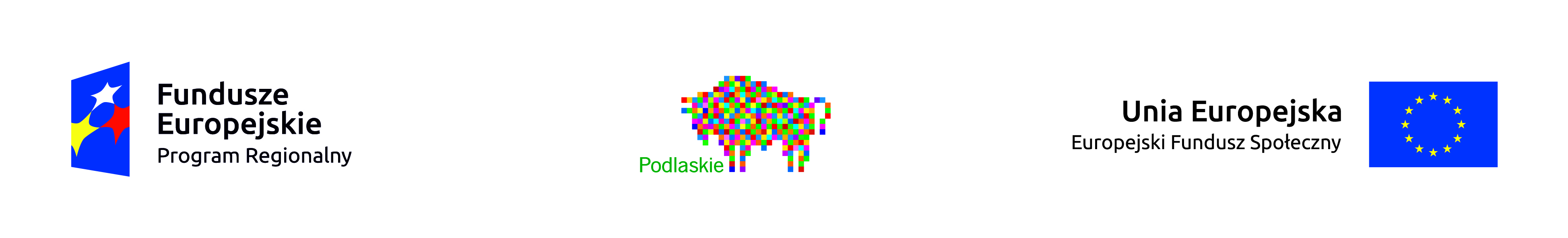 Dziękuję za uwagę
Punkt Kontaktowy 
Wojewódzkiego Urzędu Pracy w Białymstoku
ul. Pogodna 22, pokój 02
15-354 Białystok
pn: 8.00 – 16.00
wt-pt: 7.30 – 15.30
tel. 85 74 97 247
e-mail: informacja.efs@wup.wrotapodlasia.pl